Ch1 The HUMAN BODY: An Orientation
General Concepts of 
ANATOMY
and
PHYSIOLOGY
Background
Study of human body began because people were curious about illness and injury.
They learned through observations
Used potions, herbs, magic, but not dissections.
Believed in “bad blood” and “bad air”
In ancient times, it was believed that most natural processes were controlled by spirits and supernatural forces that humans could not understand.
Background
In the 18th century, the stage was set for the development of modern science as
People began to look more closely
began to ask questions
techniques were developed
dissection popular; “grave robbers”
ANATOMY
Anatomy-
Greek for “to cut apart”
study of the structure of body parts and their relationships to each other.
The scientific study of structures and the relationship of structures to each other.
FORM
Other terms include shape, structure, and appearance.
PHYSIOLOGY
The scientific study of the functioning of specific body parts and systems.
FUNCTION
Overview
“structure determines function”
what a structure can do depends on its form/ shape
Levels of  Organization
Chemical Level
Cellular Level
Tissue Level
Organ Level
System Level
Organism Level
Levels of Organization
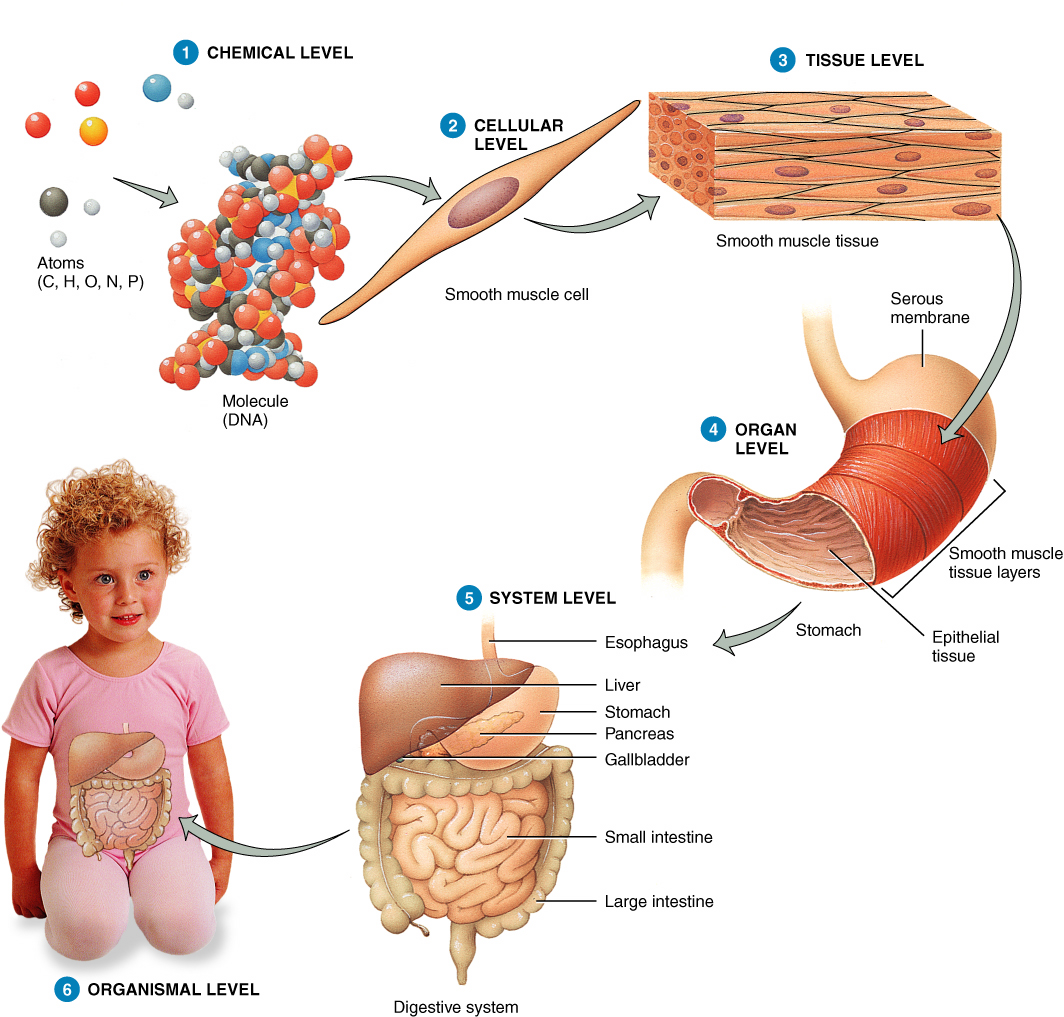 Levels of Structural Organization
Chemical Level
1.  Atoms- smallest unit of a substance
2.  Molecules- 2 or more atoms bonded
3.  Organelles- basic component of cells
Chemical Level
All chemical substances essential for maintaining life – atoms-compounds-molecules.
Major Elements
C - carbon
H - hydrogen
O - oxygen
N - nitrogen
Cellular Level
Cellular Level
4.  Cell- smallest unit of living things

The cell is the basic unit of structure and function. 
Each cell has a unique structure and function.
Muscle cells
Nerve cells
Blood cells
Cartilage cells
Tissue Level
Cellular Level
5.  Tissue- cells with common function

Collection of similar cells grouped together to perform a specific function.
Usually derived from a common embryonic origin.
Four Major Tissue Types
Epithelial Tissue
Connective Tissue
Nervous Tissue
Muscular Tissue
Tissues
4 types & functions:
a. epithelial- covers surfaces and lines cavities
b. muscle- movement
c.  Connective- supports and protects organs
d.  Nervous- communication with electrical impulses
Organ Level
Structures composed of two or more different tissues.
Have specific functions.
Usually have recognizable shapes
Heart
Brain
Kidney
Liver
Organ Level
6.  Organ- made of at least 2 tissue types (usually 4) with the same function.
7.  Organ system- organs working together.
Organ System Level
An association of organs that have a common function.
Digestive System
Cardiovascular System
Nervous System
Lymphatic System
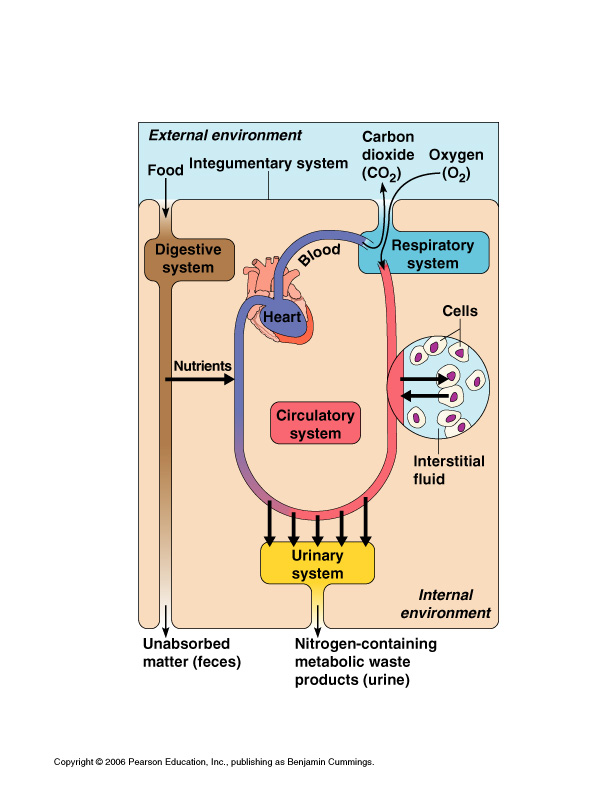 Organism Level
8.  All structural levels (body systems) functioning with one another as a living individual.
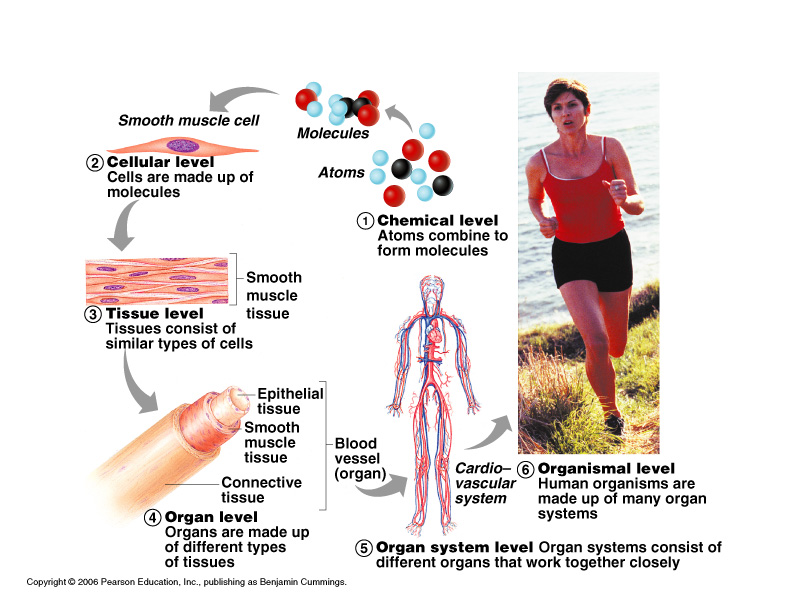 Life and Survival
What is Life?
Characteristics of living things:
1.  Reactions- occur in all living organisms
2.  Responsiveness (irritability)- respond to outside conditions.
3.  Movement- locomotion from within
4.  Growth- increase in size because new material produced too fast.
5.  Differentiation- development of cells into a specialized state. 
6.  Reproduction- occurs at cellular (mitosis) or organismal level
7.  Digestion- food is physically and chemically changed into simple substances
8.  Excretion- removal of wastes
What is Life?
All of these characteristics depend on physical and chemical changes that occur within body parts.
These changes are called metabolism.
~Metabolic  reactions are classified as either 	a.  anabolic (build new substances) or 	b.  catabolic (break substances down)
Metabolism
The sum total of all chemical processes that occur in the body.
Anabolism
Using energy to synthesize or manufacture new tissue or molecules.
Catabolism
The breakdown of tissues or chemical structures to produce or generate energy.
Metabolism
Metabolism results in vital signs.
A.  Temperature
B.  Breathing
C.  Blood Pressure
D.  Pulse
What is death?
The absence of vital signs.
There will be no:
spontaneous muscular movements
response to stimuli (even painful)
reflexes
brain waves (flat encephalogram)
What is death?
Biological death= no pulse, no heartbeat
Clinical death= no brain waves
Survival Needs
Quality and Quantity are both important.
1.  Nutrients- chemical substances from food used for energy and cell building
2.  Oxygen- chemical reactions to release energy from food require oxygen
3.  Water- most abundant chemical subst.; (60-80% body weight); fluid base for chemical reactions.
4. Heat- too low= slow reactions; too high= proteins don’t function (death)
5. Pressure- force exerted on body surface; for breathing and gas exchange
Homeostasis
The ability of the body to maintain a constant internal environment within prescribed physiological limits.
Homeostasis
“Steady State”
Communication is essential for homeostasis.
Occurs chiefly between the nervous and endocrine systems that use electrical signals delivered by nerves or bloodborne hormones as information carriers.
Parameters Maintained in Homeostasis
gas concentrations
temperature
pressure
pH (acidity)
nutrients
water
STRESS
Any factor which disrupts homeostasis.
Any stimulus which creates an imbalance in the body’s internal environment
Anything that causes stress - Stressor
Physical
Emotional
Metabolic
Environmental
External Stressors
Heat
Cold
Noise
Light
Exercise
Internal Stressors
Pain
Tumors
High blood pressure
Chemical imbalances
Unpleasant thoughts
Feedback Mechanisms
Any circular situation in which information about something is monitored and sent to a control center
Components of a Feedback Mechanism
Control Center
An area that receives information about a monitored condition and determines an appropriate response.
Receptor (sensor) “receives”
An area or structure that monitors a controlled condition; sends info to control center
Effector “effects” 
Structure that produces a response or changes a controlled condition. Usually a muscle or gland.

The factor/ event being regulated is the variable.
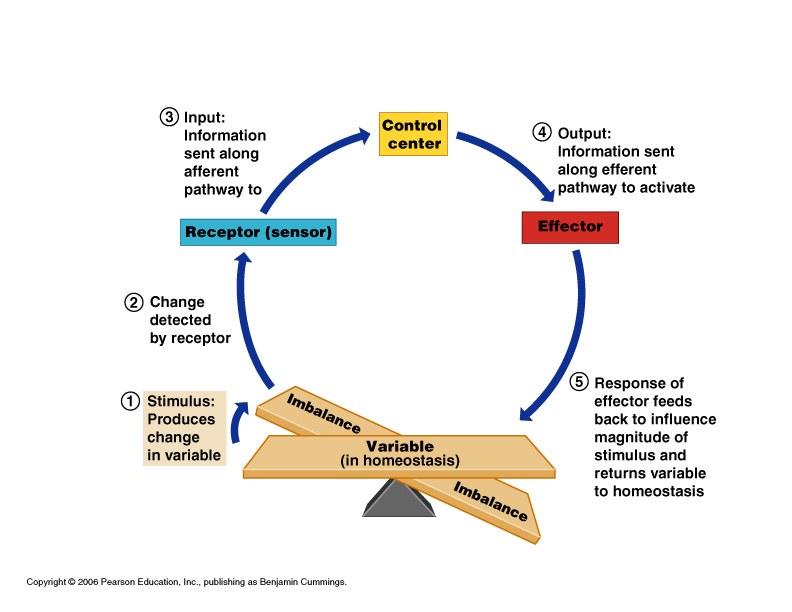 Pathways
1.  Afferent:  information from receptor to control center.
2.  Efferent: response from control center to effector (usually muscle or gland)
Feedback Mechanisms
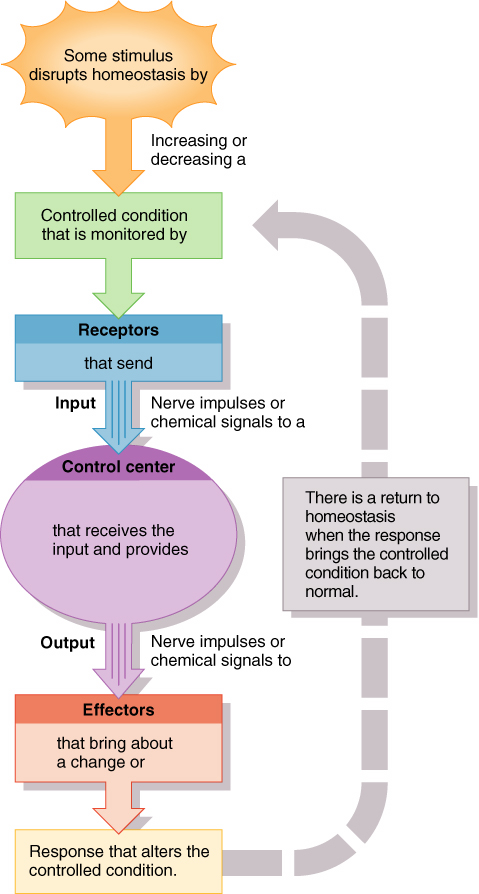 Homeostasis
Results of response “feed back” to increase or decrease the stimulus.
Increase = positive feedback
Decrease= negative feedback
Types of Feedback Mechanisms
Positive Feedback Mechanisms (Stimulatory)
The response is intensified by the input.
Example:  Breastfeeding by an infant, childbirth, and blood clotting.
Positive Feedback- Stimulatory
Positive feedback- increases stimulus
The response is intensified by the input.
Amplifies original stimulus “cascades”
not used for moment-to-moment well-being
produces unstable body conditions, even death
Examples:  bad- cancer; 
good- blood clotting, breastfeeding by an infant, childbirth, and blood clotting.
Positive Feedback System
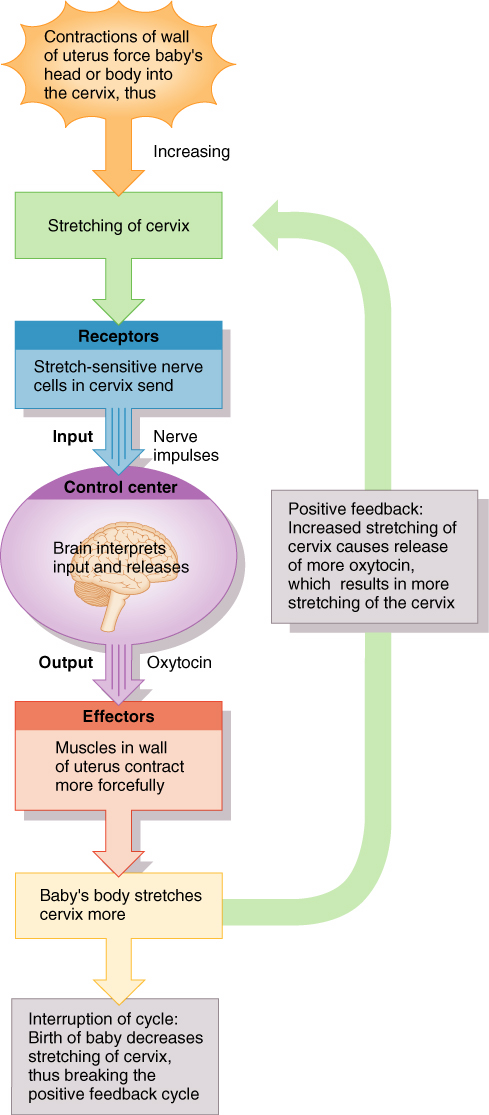 Negative Feedback- Inhibitory
The most common feedback mechanism.
decreases stimulus~the response counteracts the input
returns body to normal state
goal- to prevent sudden, severe changes within the body
. Examples: Thermostat- located in hypothalamus
Withdrawal reflex- in response to pain by nervous system
Also:
blood pressure
blood sugar regulation
cardiac output
Negative Feedback System
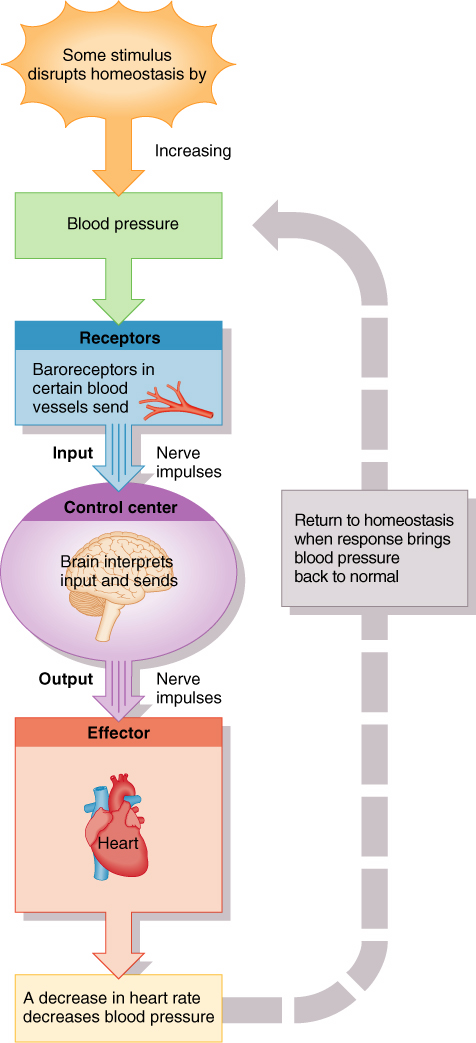 Examples
C.  Insulin response- regulates hi blood sugar
increased blood sugar
pancreas secretes insulin
insulin causes increased glucose uptake and storage by cells
blood sugar returns to normal
Examples
C.  Glucagon response- regulates low blood sugar
low blood sugar
glucagon secreted by pancreas
causes liver to secrete glucose into blood
blood sugar rises and returns to normal
Organ System Overview
Skeletal System
Function: supports body
site of skel. musc. attachment
protection
forms blood cells
stores minerals
Organs: bones, cartilage, ligament, joints
Muscular System
Function: movement
maintain posture
produce heat
Organs: muscles (smooth, cardiac, skeletal)
Nervous System
Function: rapid response to stimuli
Organs: brain, spinal cord, nerves, sensory receptors (eye, ear, tongue)
Integumentary System
Functions:  covers body
Protection
Makes vit. D
Contains receptors (pain, pressure), and glands (sweat, oil)
Organ:  skin
Endocrine System
Function: secrete hormones that regulate processes
Organs: glands
Endocrine Glands
Pituitary- water retention, milk prod, stimulate reproductive cell formation
posterior- 2 hormones (ex. ADH )
anterior- 6 hormones (ex. Growth)
Thyroid- metabolism (T3 & T4 hormones)
Parathyroid - increase blood Ca (PTH hormone)
Adrenal- incr. Blood glucose (epinepherine & norepinephrine)
Thymus-  programs T-lymphocytes (thymosin)
Pancreas- blood glucose (insulin & glucagon)
Pineal-biological rhythms, sleep/wake (melatonin)
Ovary- female sex char (estrogen & progesterone)
Testes- male sex char (androgen)
Cardiovascular System
Function: carry O2, nutrients, hormones to & from tissues for exchange
wbc- protection
heart- blood pump
Organs: heart & blood vessels
Lymphatic System
Function: return fluid leaked from blood back to blood vessels
complement to CV system
nodes- cleanse blood, house immune cells
Organs: lymphatic vessels, lymph nodes, lymphoid organs (spleen, tonsils)
Respiratory System
Function: supply O2
remove CO2
Organs: nasal passages, pharynx, larynx, trachea, bronchi, lungs
Digestive System
Function: break down food (mouth -> sm int)
reclaim water (lg.int)
Organs: oral cavity (mouth), esophagus, stomach, sm. int, lg. int, rectum, liver (bile), pancreas (enzymes)
Urinary (Excretory) System
Function: remove wastes (nitrogen) from blood
maintain salt & electrolyte balance
regulate acid/base balance of blood
Organs: kidney, ureter, bladder, urethra
Reproductive System(Male)
Function: produce offspring
prod sperm (testes)
Organs: scrotum, penis, accessory glands, duct system
Reproductive System(Female)
Function: produce offspring
prod egg (ova) (ovary)
Organs: ovary, uterine tubes, uterus, vagina
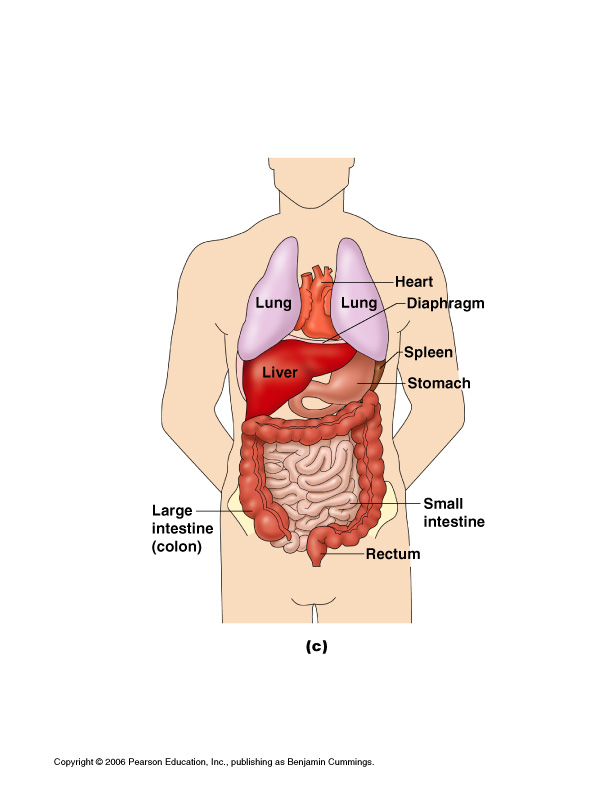 Organ Locations and Functions
Labels for torso diagram in notes
Left Side:		
1.  larynx
2.  trachea
3.  R lung
4.  diaphragm
5.  liver
6.  gallbladder
7.  cystic duct
8.  duodenum
9.  ascending colon
10.  appendix
11. mesentery
Right Side:
12. thyroid gland
13.  thymus gland
14.  L lung
15.  heart
16.  stomach
17.  spleen
18.  pancreas
19.  transverse colon
20. descending colon
21. small intestine
22. sigmoid colon
23. urinary bladder
Organs and Functions
Larynx- speech
Trachea- air passage
Lung- O2/CO2 exch
Diaphragm- muscle for breathing
Liver- detox blood
Gallbladder- store bile
Cystic duct- tube for bile from gallbladder to duodenum
Duodenum- 1st part of sm int where bile & pancreatic fluid released
Colon (lg intestine)- absorbs, transports waste, reclaim water
Sm intestine- absorbs nutrients
Appendix- sm pouch of ascending colon (cecum)
Mesentery- membrane that holds organs in
Thyroid- secretes hormones for metabolism
Thymus gland- prod lymphocytes
Heart- pumps & circulates blood
Stomach- chemical & physical digestion
Spleen- filters blood
Pancreas- regulates blood sugar
Urinary bladder- stores urine
BODY CAVITIES
Spaces within the body that contain the internal organs.
Body Cavities
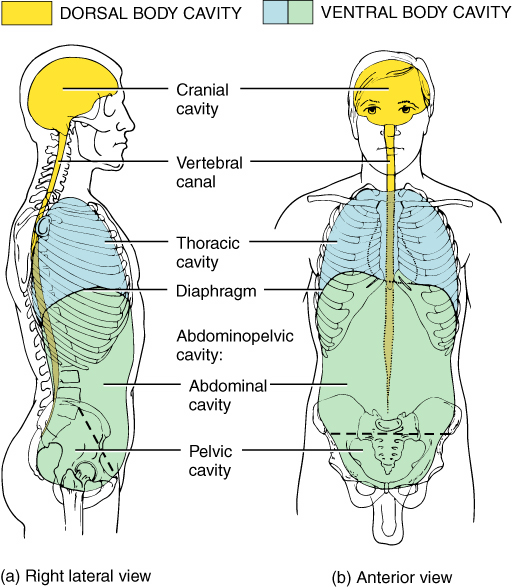 Dorsal Body Cavity
Cranial Cavity
Contains the brain
Spinal (Vertebral) Cavity
Bony cavity formed by the vertebrae of the spine that contains and protects the spinal cord.
Ventral Body Cavity
Facial Cavity
Orbital (eye)
Nasal (nose)
Oral (mouth)
Otic (ear)
Thoracic Cavity
Pleural cavities (2) (lungs)
Mediastinum
Pericardial cavity (heart)
Abdominopelvic Cavity
Abdominal cavity
Pelvic cavity
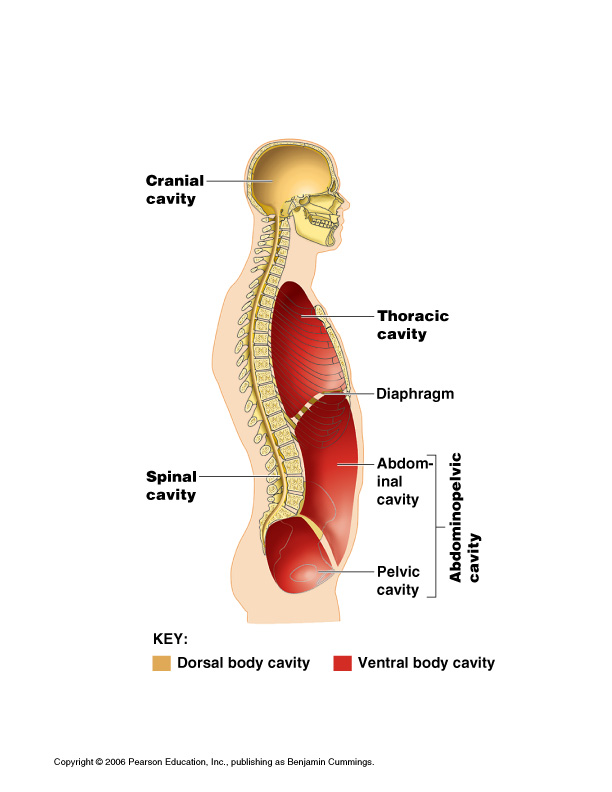 Body Cavities
Add FACIAL
Orbital (eye)
Otic (ear)
Nasal (nose)
Oral (mouth)
Thoracic
Pleural (lungs)
Pericardial (heart)
True body cavities are CLOSED cavities. Cavities with 1 end open to the outside are OPEN cavities.
Body Membranes
Mucous- lines body open & closed cavities; thick; lubricant
Serous- lines closed cavities only; thin & watery
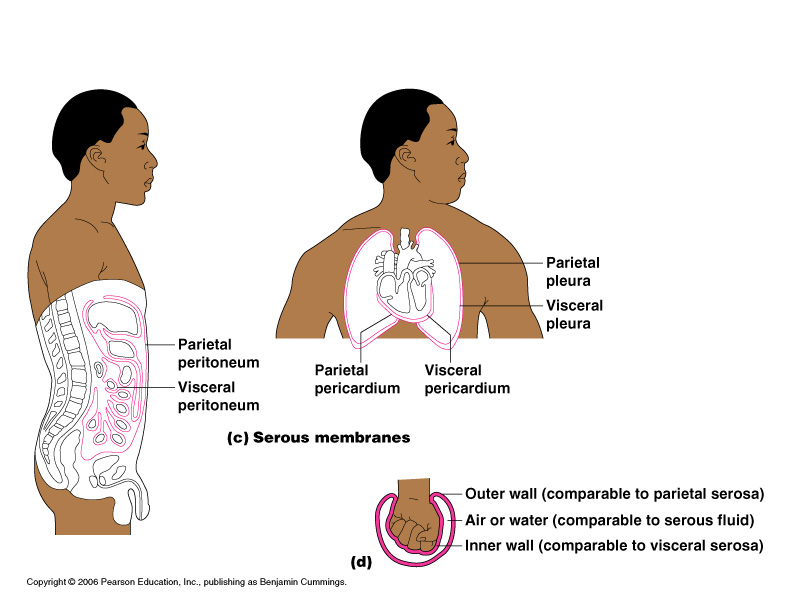 Serous Membranes- Named according to LOCATION
2 types: 
Parietal- lines WALL of cavity
Visceral- covers ORGANS in cavity
Location names:
Peritoneum- abdominal
Pleural- lungs
Pericardium- heart
The Language of Anatomy
Special terminology is used to prevent misunderstanding
Exact terms are used for:
Position
Direction
Regions
Structures
Planes
Fixed lines of reference along which the body or organ is often divided to facilitate viewing.
Body Planes
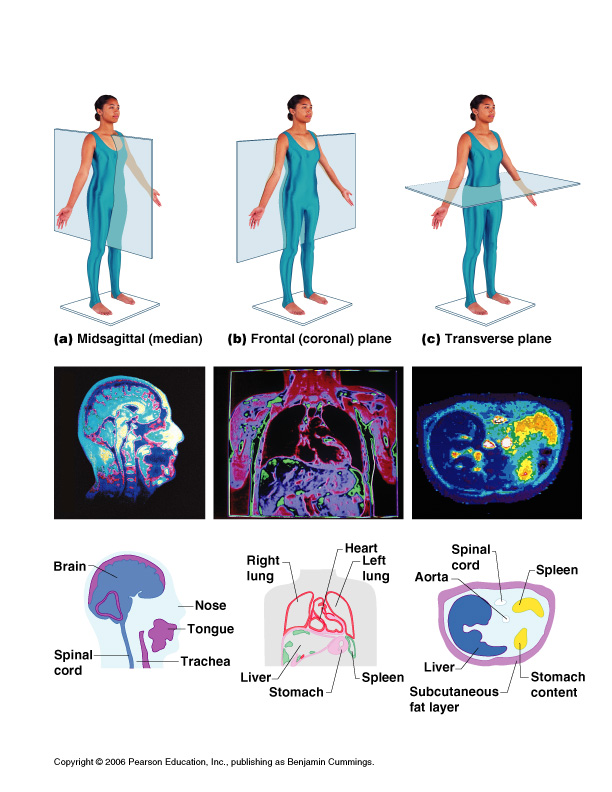 Figure 1.6
Sagittal Plane
A vertical plane which divides the body or structure into right and left sections.
Sagittal Section of Thorax
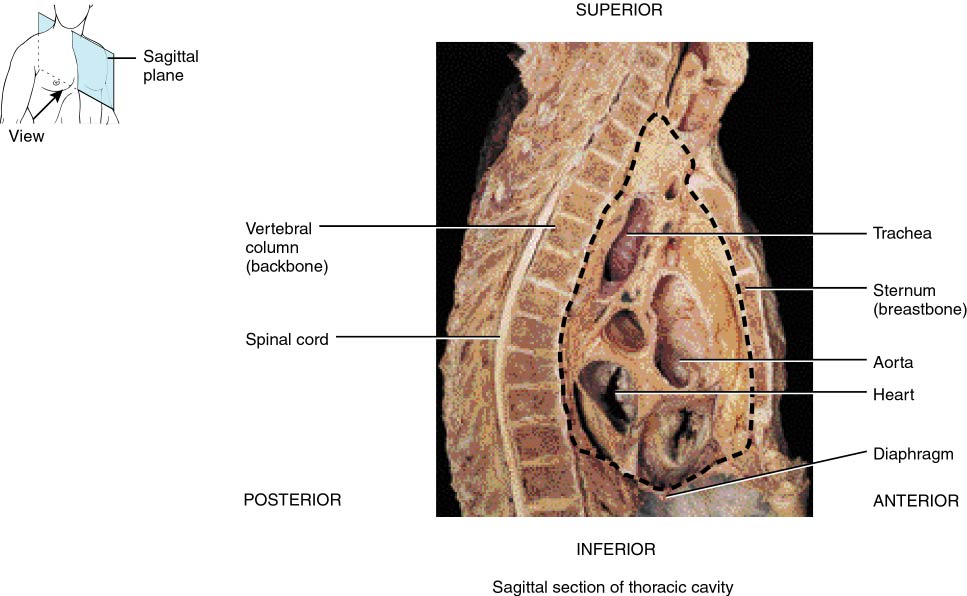 MRI of Brain
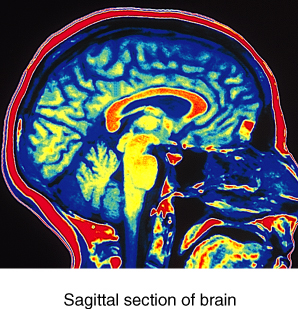 Mid-Sagittal Plane
A vertical plane which divides a body or structure into equal right and left halves.
Frontal (Coronal) Plane
A vertical plane which divides a body or structure into anterior and posterior sections
X-Ray: Frontal View
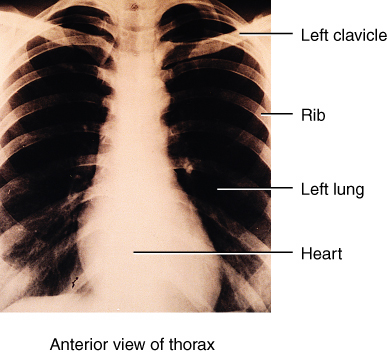 Transverse (Horizontal) Plane
A horizontal plane which divides a body or structure into superior and inferior sections.
Transverse Plane(Cross Section)
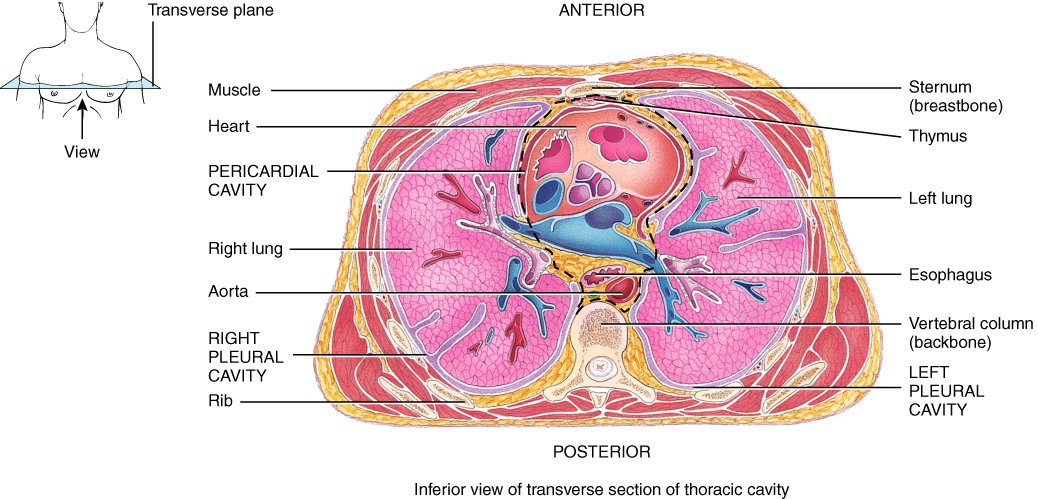 Chest CT Scan
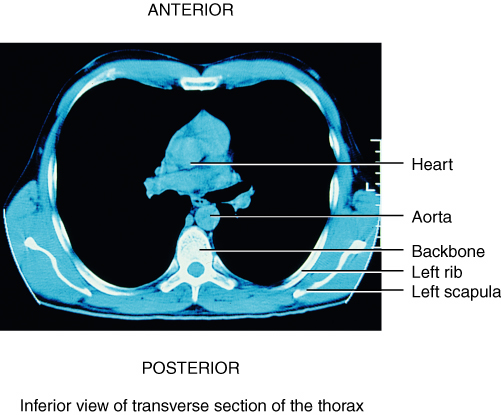 Brain MRI
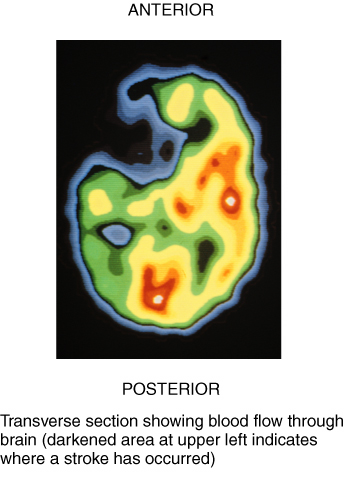 Oblique (Diagonal) Plane
A diagonal plane slanting; deviating from the perpendicular, horizontal, sagittal, or coronal plane of the body.
Oblique Plane (Diagonal)
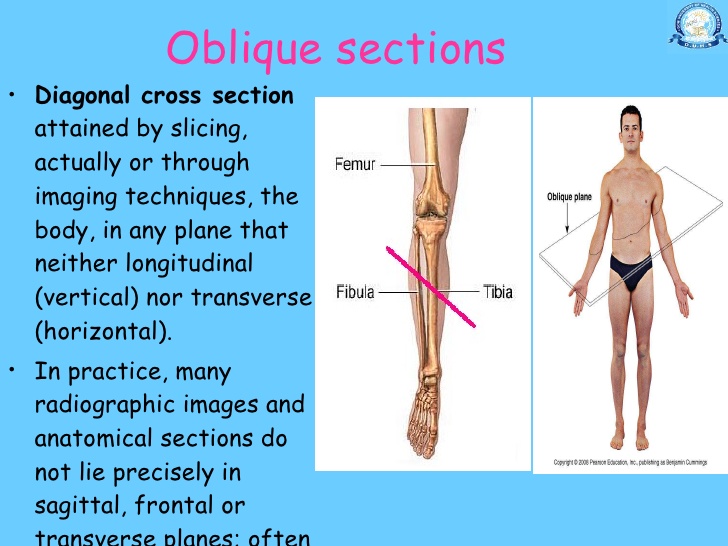 Planes - Overview
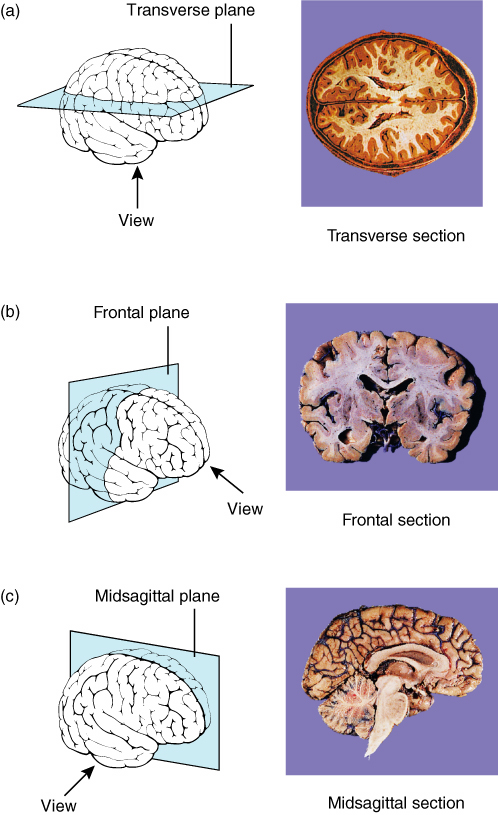 Body Position
Anatomical position is standing, with feet flat on floor and palms (anterior) surfaces facing forward.
Position Descriptors
Superior (Cranial)
Inferior (Caudal)
Anterior (Ventral)
Posterior (Dorsal)
Medial
Lateral
Intermediate
Proximal
Distal
Superficial (External)
Deep (Internal)
Supine
Prone
Directional Terms
It is easiest to learn these terms as the opposite pairs (as in the chart in your notes) 
Questions about the practice?  There can be more than one correct answer.
Orientation and Directional Terms
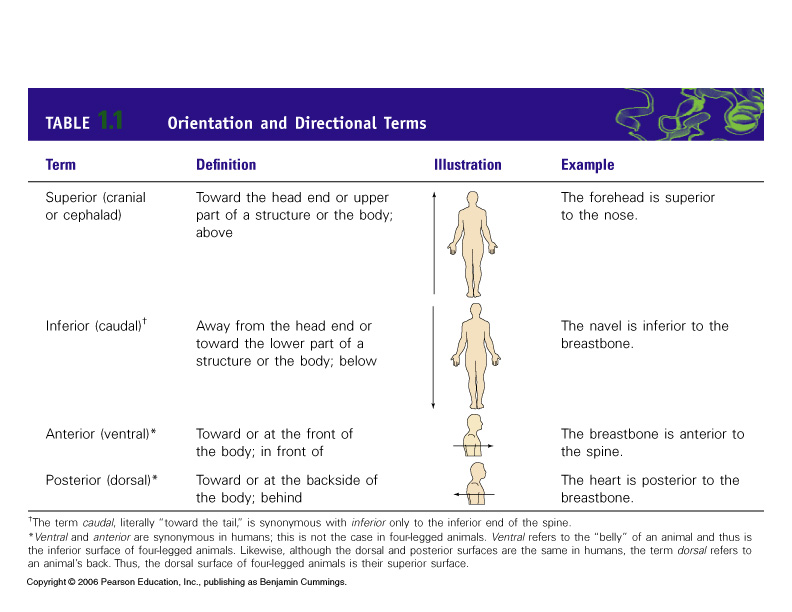 Table 1.1
Orientation and Directional Terms
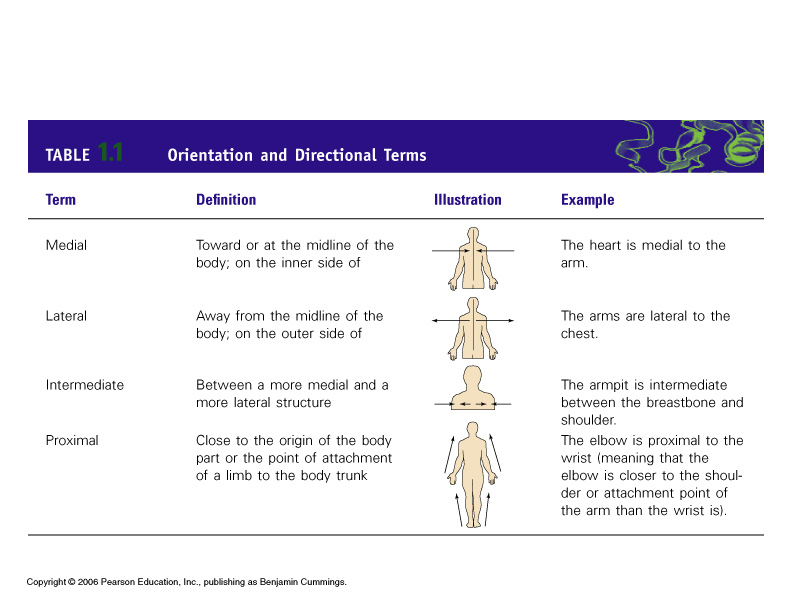 Table 1.1 (cont)
Position Descriptors
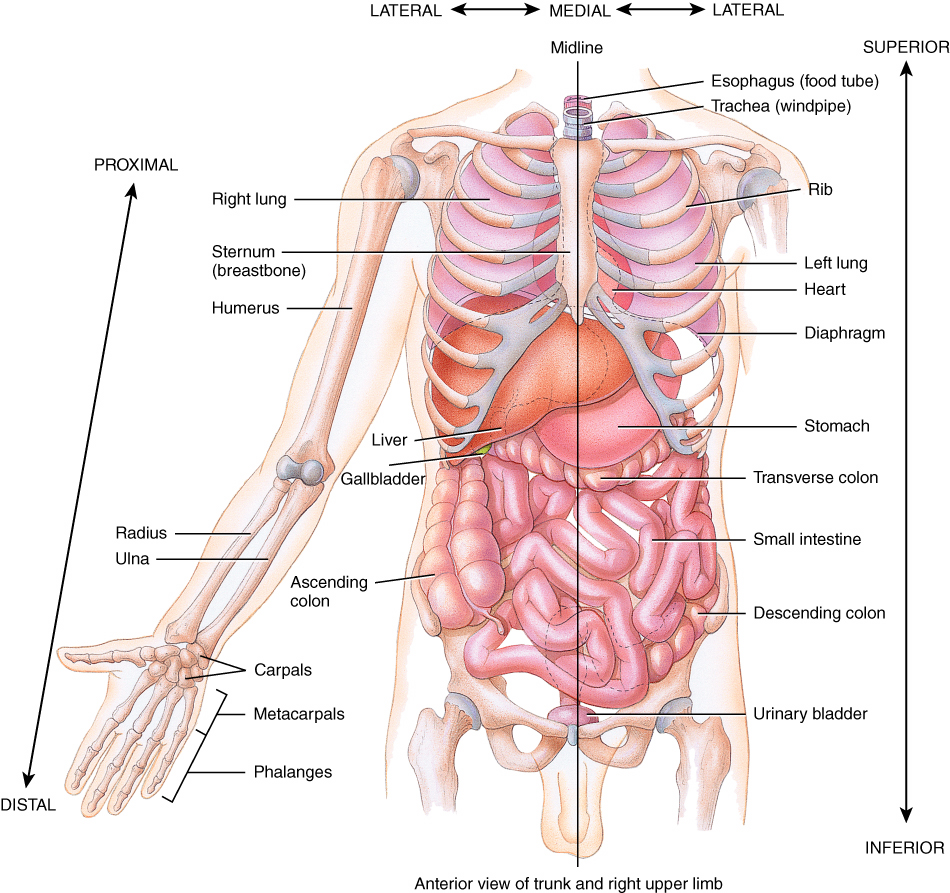 Abdominopelvic Quadrants & Regions
Divides lg abdominopelvic cavity into smaller areas (4 quadrants or 9 regions)
Abdominopelvic Quadrants
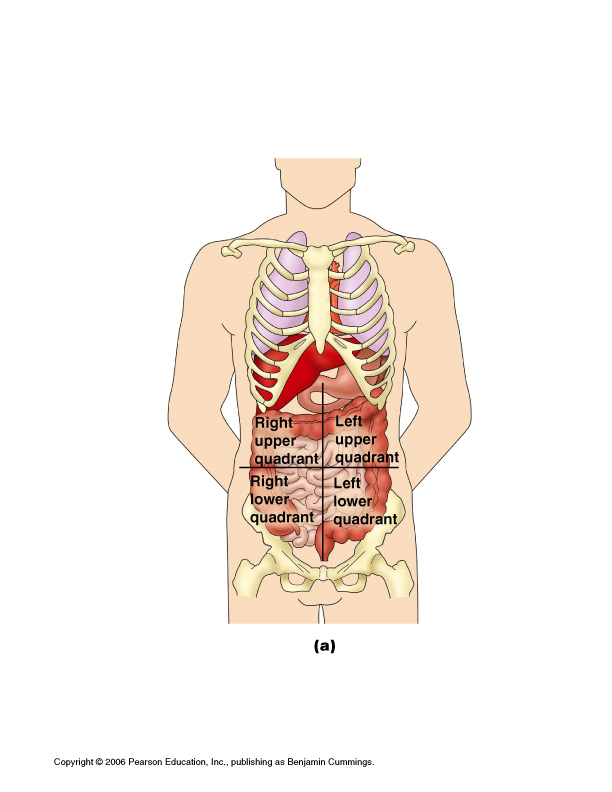 Figure 1.8a
Abdominopelvic Quadrants
The abdominopelvic cavity can be functionally divided into quadrants.
Used by clinical personnel to describe the location of abdominopelvic pain, tumors, and other abnormalities.
Abdominopelvic Quadrants
Used mostly in the medical and clinical disciplines.
Functionally divides the abdominopelvic cavity into four quadrants
RUQ - Right Upper Quadrant
LUQ - Left Upper Quadrant
RLQ - Right Lower Quadrant
LLQ - Left Lower Quadrant
Quadrants and Organs
RUQ – liver, gallbladder, right kidney
LUQ – stomach, spleen, pancreas, left kidney
RLQ – appendix, right ovary
LLQ – left ovary
Abdominopelvic Regions
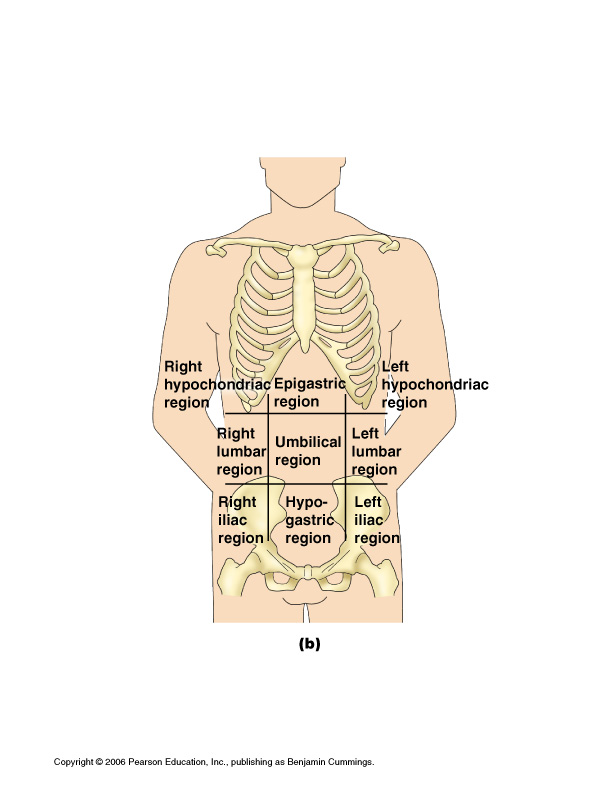 Figure 1.8b
Abdominopelvic Major Organs
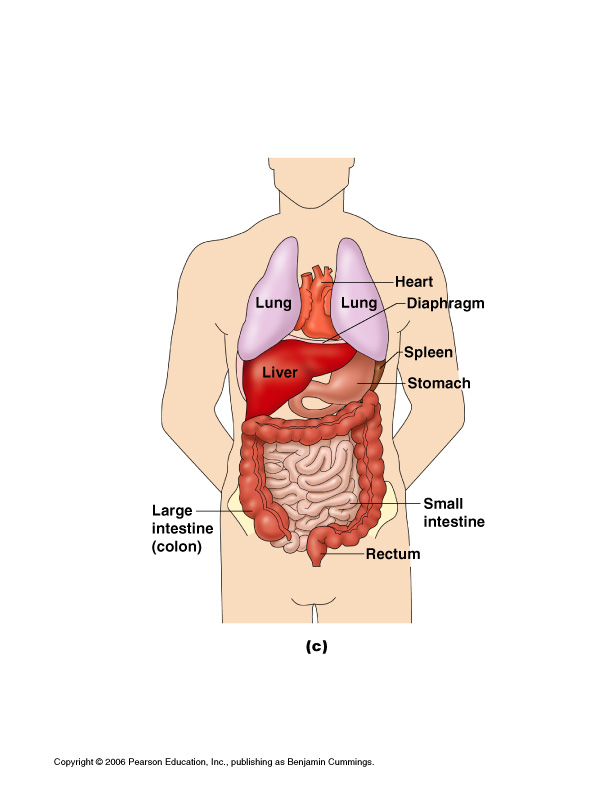 Figure 1.8c
Body Regions
p. 12 in text- Will also be covered in lab
Body Landmarks
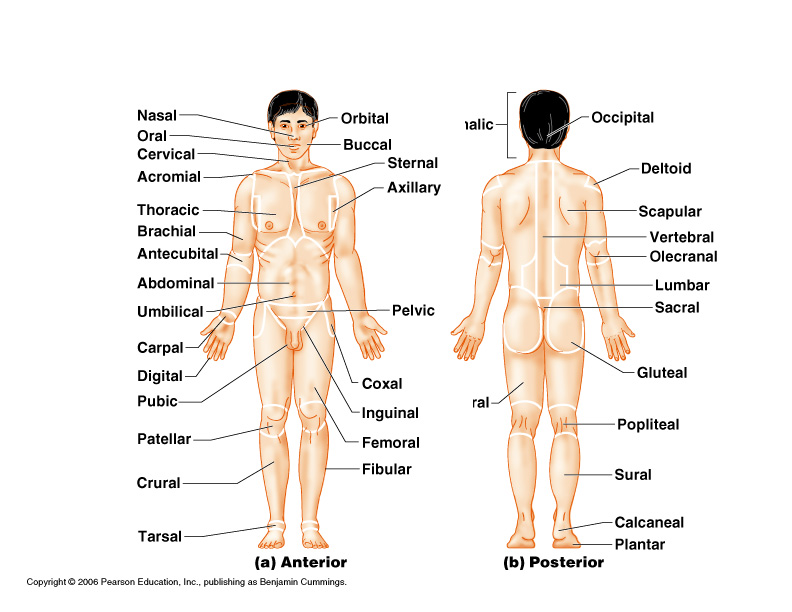 Anterior
Figure 1.5a
Body Landmarks
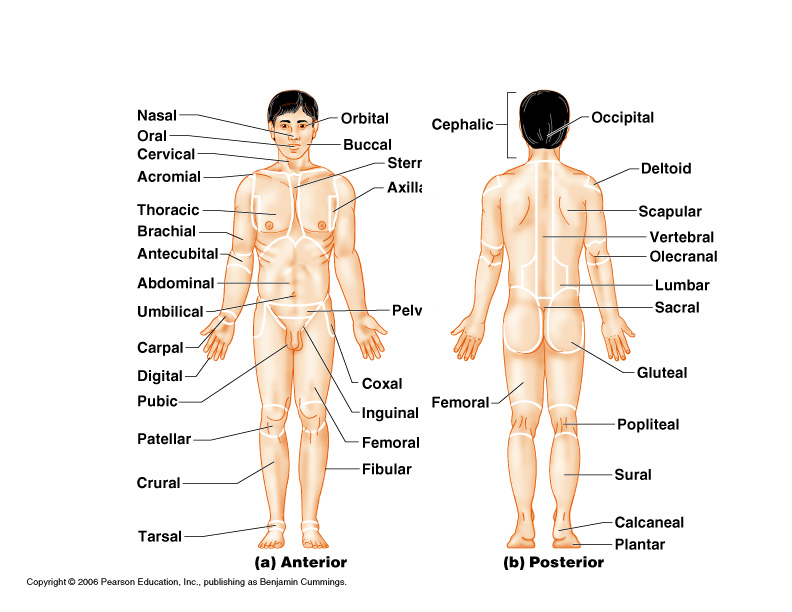 Posterior
Figure 1.5b
Anatomical Terms
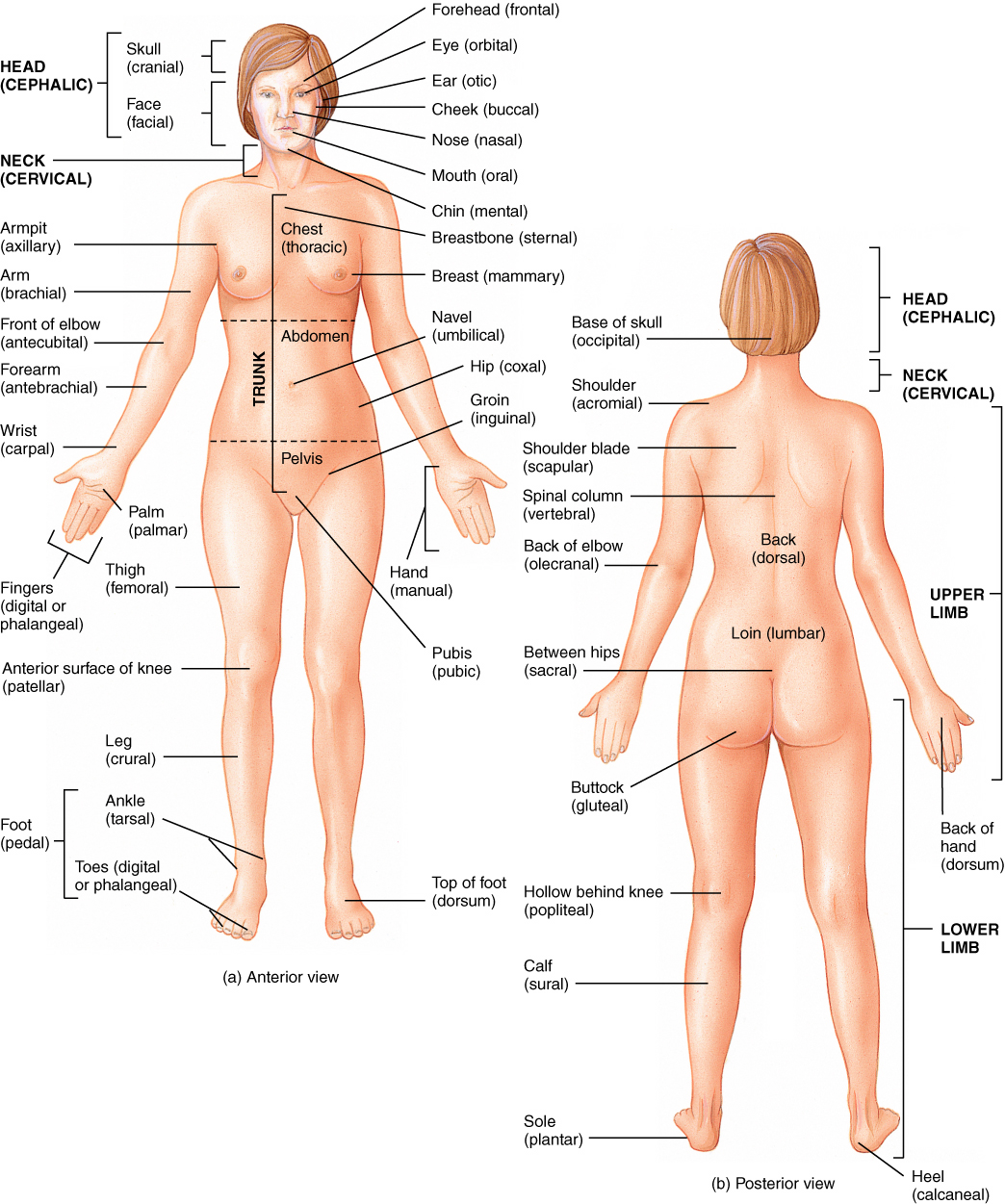